Pet Retention Programs
Jennifer LandFounder/DirectorMonroe’s Mighty Mission
What is Pet Retention
Pet Retention is continued possession of an animal.
Programs focused on pet retention supply and/or meet needs in an effort to assist pets that are in challenged households remain where they are or provide alternatives to shelter surrender, abandonment or unintentional neglect.
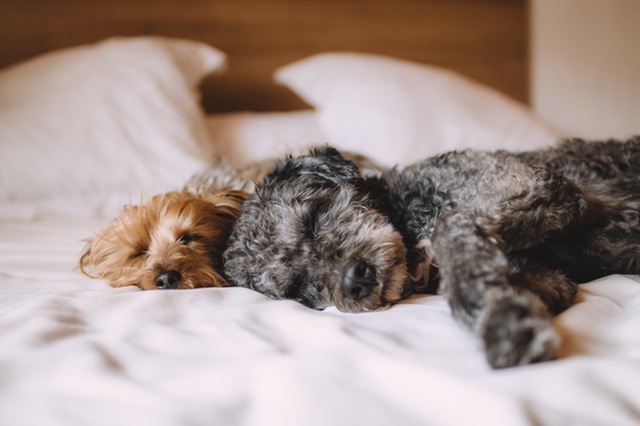 Need for Pet Retention
Local shelters cite these following preventable reasons as primary reasons for owner shelter surrender:
Financial Burden (basic and veterinary care)
Housing Difficulties
Behavior Issues
Too many animals
Challenges of Pet Retention
Shelters often do not have resources to devote to intervention programs
Programs are mostly grassroots efforts by volunteers
Often shelters and grassroots programs operate independently of each other which causes inconsistencies in data and statistics
Funding
Five Models
National Program – Pets for Life
	There are 35 Pets for Life communities across the countryCharleston Animal Society 
Serves 963 families comprising of 1802 pets
Over 80% pets we meet are unaltered
60% pets have never seen a veterinarian
Successes:
Have altered 83% of the 80%
Five Models
Government Agency Program – Lt. Governor Senior Pet Care
	Receives no state or federal funding at this time.	Four active regions: Central Midlands, Trident, Appalachia, and Upper 
	Savannah
Office of the Aging
2,125 lbs of pet food delivered to approximately 79 seniors.
4,226 educational pamphlets given
Approximately 35 seniors referred to other pet related resources
Five Models
Local Nonprofit – Monroe’s Mighty Mission
	Meeting a variety of pet related needs to keep pets with families
Spartanburg County
Provides 600-800 lbs. of pet food monthly to 150 homebound individuals via partnership with local Mobile Meals program.
Has altered 102 animals
Subsidized or fully covered approximately $21,000 in veterinary care expenses for 154 animals
Five Models
No-Kill Shelter – Austin Pets Alive!
	Largest no-kill animal facility in the country, based in Austin, TX
PASS Program (Preventing Animal Shelter Surrender)
Kept on average 20% of animals out of shelter monthly
Receives 650-750 calls and emails each month
Offers temporary boarding for emergencies
Successes:
No longer keeps a help desk in the facility
Five Models
Statewide Foundation – RIVMA CAF
	Providing veterinary care to all pets by funding the cost of treatment
	for the sick and injured pets of low-income owners. 
Rhode Island Veterinary Medical Association Companion Animal Foundation
Disperses funding via grants to member veterinary clinics
In 2014, the organization distributed more than $65,000 throughout the state to aid in the treatment of hundreds of pets of low-income owners
Five Focus Points
Spay/Neuter to reduce overpopulation
Affordable and/or Subsidized Veterinary Care, even middle-class families struggle with climbing medical costs for their pets
Education to reduce the number of unintentional cruelty and neglect cases and to improve public health and the health of the animal
Housing Limitations for animals and specific breeds to reduce the number of homeless, but wanted, pets needing shelter
Behavior Training to aid pet owners struggling with easily resolved problems to avoid surrender
Pet Retention Programs
Jennifer LandFounder/DirectorMonroe’s Mighty MissionJenRL79@gmail.com   864-381-7740